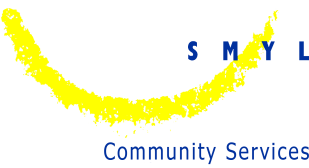 Cultural Competence
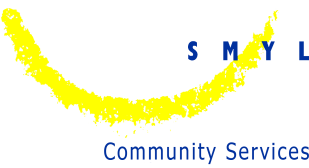 A strong cultural identity is essential to children’s healthy sense of who they are and where they belong 

Culture is the fundamental building block of identity and the development of a strong cultural identity is essential to children’s healthy sense of who they are and where they belong.

Belonging

‘Children belong first to a family, a cultural group, a neighbourhood and a wider community.

Belonging acknowledges children’s interdependence with others and the basis of
relationships in defining identities. In early childhood and throughout life, relationships are crucial to a sense of belonging. 

Belonging is central to being and becoming in that it shares who children are and who they can become’ (EYLF, 2009, p.7).
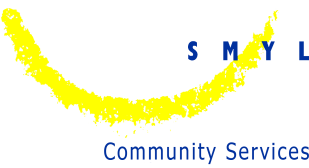 Culture can be defined as ‘what we create’ beyond our biology. 
Not given to us, but made by us (Williams, in MacNaughton, 2003, p. 14).

Using this definition, culture incorporates the scope of human diversity and ways of being, such as gender, ethnicity, class, religion, ability, age and sexuality.

This means that as educators, we need to ‘think about our own values, beliefs and attitudes related to diversity and difference and acknowledge and address any bias that we may hold’ (Educators’ Guide p. 22). As well as critically examining our own assumptions, ‘cultural competence’ requires us to take a strong approach to countering racism and bias when we encounter it. This is a long way from a ‘live and let live’ attitude. It involves making a conscious decision to promote children’s cultural competence so that we can build a just and inclusive Australian society.

Cultural competence includes:
. being aware of your own culture and world views and how they influence your practice
. respecting and valuing different ways of knowing, seeing and living
. honouring differences
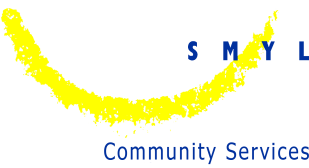 Why is cultural competence so important? 
For all human beings, culture is the basis of who we are as people. 
Children absorb their culture as they learn and grow.

Research shows that:
• Children as young as 3 years old and sometimes earlier can show prejudice behaviour and attitudes.
• Evidence proves that children are affected by the attitudes and behaviours of adults around them.
• Educating children reduces discrimination and violence in society over the long term.

It is at these early stages in their lives, where we as Educators can play a significant role in planting seeds of tolerance, compassion and understanding that will contribute towards the creation of a more harmonious society for the future to come. ‘Respect for diversity’ and ‘cultural competency’ are key aspects of the National Quality Standards (NQS), the Early Years Learning Framework (EYLF) and the Framework for School Aged Care (FSAC). There is also increasing evidence to show that supporting children to follow their cultural traditions and to participate in cultural activities enhances their wellbeing and can contribute to their resilience, social confidence and protection from prolonged isolation, emotional trauma or exclusion.
For many educators, cultural competence is a new and perhaps unfamiliar area of focus. The EYLF describes cultural competence as: 

‘Much more than awareness of cultural differences. It is the ability to understand, communicate with, and effectively interact with people across cultures’.

Cultural competence encompasses:

• Being aware of one’s own world view
• Developing positive attitudes towards cultural differences
• Gaining knowledge of different cultural practices and world views
• Developing skills for communication and interaction across cultures.

The EYLF Educators Guide (2010, 25-26) describes cultural competency as
a journey that encompasses skills, knowledge and attitudes. It highlights the
need for cultural competency to filtrate through three levels- the individual,
the service level and the systems level.
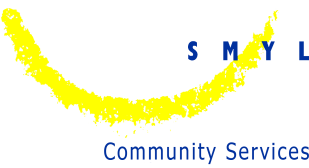 One of the contemporary issues facing educators and families today is raising children to become culturally competent and sensitive from a young age.  When interacting with people whose culture and background are different from their own, children need to learn how to respect and accept these differences, else they risk growing up into adults who contribute to problems brought about by discrimination.  Only by teaching children cultural competence can we hope to have a society based on mutual respect and acceptance.

Turning Differences into Opportunities

As an early childhood educator, how would you respond to confronting statements such as these: “Maria can’t really speak English well, can she? Is she stupid?” or even: “Michael says Keisha’s skin is so dark because it’s very dirty”.
Children are naturally curious about the people around them. 

They attempt to formulate a sense of their own identity by defining what makes them different from everyone else. Thus, a child will typically ask questions about observable characteristics like skin color, accent, or manner of dress. “Children are around two or three when they begin to notice physical differences among people” (Kupetz, 2012).
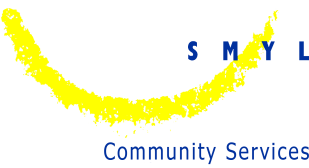 For the most part, these questions are innocent and not motivated by any intention to offend or hurt.  It is therefore, up to the parents and educators to use these opportunities to send a fair and accurate message about each culture, so that children learn that these differences only makes a person unique, not inferior.

Cultural Competence - It’s Not Enough to Just Raise Cultural Awareness
Child Australia (n.d) argues that it is not enough to have cultural awareness, cultural knowledge and cultural sensitivity.  Instead educators need to implement a multi-dimensional approach which includes not just strategies to enrich through difference but also strategies to actively manage bias when it occurs. Here are some strategies to counteract bias:

When confronted, openly discuss and acknowledge difference
When a child points out that a certain person is different, he or she is merely making an observation, and not a malicious statement. It is therefore up to the educator to come up with a response that includes three important elements.
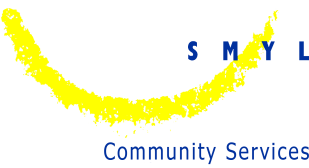 First, the response should acknowledge that the observation is indeed valid. Second, the response should also explain the reason behind the observation and finally, the response should foster awareness towards a more respectful and accepting attitude.  In the beginning of this article, one of the statements that we cited was: 

“Maria can’t really speak English well, can she? Is she stupid?”
Incorporating the three key elements of acknowledge, explain and awareness, a good response to this statement would be:

“Yes, Maria can’t speak English as well as you but that is just because it is not the language which she uses at home. In fact, because she can speak Spanish really well and is also getting really good in English.  Learning another language is difficult and she is actually very clever learning to speak two languages. You see, there are a lot of languages in the world, and each country has its own language. Maria just happened to be from a country where their language was Spanish. Did you know that Spanish and English both originated from Latin so there are some words that are very similar?”
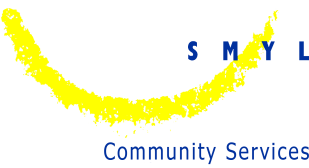 Using creative means that encourage children to reflect on 
their own behaviour.

If a student comes up to you and blurts out: “Michael says Keisha’s skin is so dark because it’s very dirty”, simply responding “No, that’s not true” is not going to make children truly understand the fallacy of such statement. Instead, you need to come up with an explanation which their young logic can process. For instance: “Your hair is dark brown instead of blonde like Sade’s. Does that mean that your hair is dirtier than hers?” This response will help them understand that the being dark is not an issue of hygiene, and help remove the stigma attached to being dark-coloured.

·         Responsibly intervening when bias-related incidents occur at home or in the classroom.
An adult who chooses to do nothing when a bias-related incident such as teasing or name-calling occurs is effectively endorsing such behaviour. When you learn that such behaviour has been committed, take the time to deal with it in a calm, non-punitive manner. In a matter-of-fact tone, simply formulate a response incorporating the key elements of acknowledge, explain and awareness. Make it clear that discriminatory behaviour is extremely undesirable and will not be tolerated.
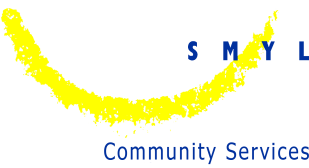 Equip children with techniques that will enable them to respond appropriately when they experience or witness discriminatory behaviour.
By exemplifying model behaviour about cultural acceptance, you are helping children in your care understand how to deal with discriminatory behaviour. While this is good, take note that children may be unable to verbalize or formulate appropriate responses without guidance. If needed, you can sit them down (individually or as a group) and teach them how to politely respond to biased and discriminatory statements.

Get strategic
Understanding cultural influence in our environment requires educators to actively seek and investigate not just the influences of the child’s family, but also the influences within the service, the community and from themselves (NCCC, 2001).  This could be done through a range of ways including:
-          Team meetings and brainstorming;
-          Surveys and questionnaires;
-          Self assessment and review of systems, policies, procedures  and 	practice;
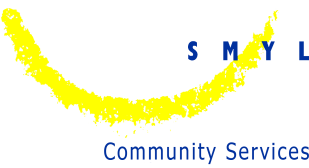 Other questioning and self assessments like: 
Are the basic needs for inclusion of all persons using the service being met? Does the service need to provide more help, fact sheets, information or other forms of support? 

-          Discussions with families and collections of family information and if         	possible cultural artefacts. 
-          Collating observations of children
 
Educators can ask themselves how highly services value diversity. Where are their differences? Are these differences physical?  Do these differences confront any persons within the service’s values, principle or ideals? What can I actively do to pre-emptively eliminate or reduce bias?

Promoting inclusion and cultural competence can often be very challenging and take a long time to implement into practice.  Hence it is recommend that educators create simple strategic plans that map out short and long term strategies for change and improvement.  This way all stakeholders can ‘move together’ towards fostering a culturally competent learning environment.
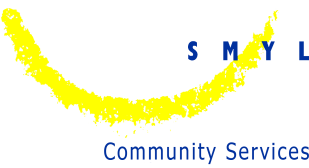 What way do we as Educators respond to discrimination?

Think about how you and your service handle discrimination by checking out this list. Which of these approaches do you use most often?

Head in the sand - We try to ignore discrimination and prejudice, our own and what’s around us.

2. Giving out - We tell children what to think. We don’t really spend time discussing things with them.

3. Making space - We help children explore what they think and feel as well as telling them our views.

4. Getting support - We find out more about things we am unsure of, or unfamiliar with, by talking, discussing, and finding out, so we get a clearer idea of where we stand.

5. Seeing the big picture - We make links between our experiences and between different types of prejudice and discrimination. We discuss these issues with the children.
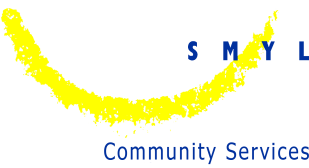 What might the results be of each approach?

As Educators we may move between these different approaches in our everyday lives. Each approach has a different effect on your relationships and on the children’s development.

Head in the sand - Children don’t learn to think about or deal with the issues (and are less likely to question what they hear from other people). Opportunities for building relationships and learning are lost.

2. Giving out - Children may feel that their views are not important and opportunities for building relationships and skills are lost.

3. Making space - Children develop skills, confidence and conscience.

4. Getting support - Educators develop skills, confidence and a clear understanding.

5. Seeing the big picture - Children and educators are able to make links between their lives and the lives of other people.
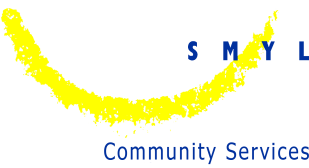 Helpful tips in challenging discriminatory or bias comments from 
children:

• Respond immediately: the child will have a better understanding of the response if it is given immediately. Never ignore a comment or a question that appears bias or discriminatory.

• Respond simply – try not to use complicated language and be honest in your answers. Show an awareness of the child’s age and stage of development

• Respond authentically- always use honest answers and correct information. Children should not be ridiculed or chastised for what they say if it does reflect bias attitudes, but children need to be given the correct information. 

• Talk about your own experiences. Share a story of a time you felt excluded, how you resolved the issue and what you learnt from it. Invite the children to make comments. You can guide them to imagine how they would have felt in such a situation, how they would have responded, what they would have expected the outcome to be.

• Encourage children to think though the consequences of discrimination. Find examples children can relate to in books and through personal experiences in their own lives.
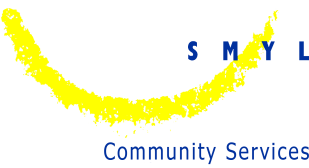 Model inclusive behaviour. Children observe behaviours of adults and from this learn appropriate or non-appropriate ways of being and doing. Be conscious of your interactions with others and the words you use.

• Don’t pretend. It’s OK to say ‘I don’t know the answers to your question’ when you genuinely don’t know. This gives Educators and children an opportunity to learn together.

• Support children hurt by discrimination or prejudice by listening carefully to what they have to say, be positive about their identity and give them comfort.

• Encourage children to act and challenge discrimination.

• Point out how interesting and positive differences are.

• Ask questions and listen rather than give ‘lectures.’
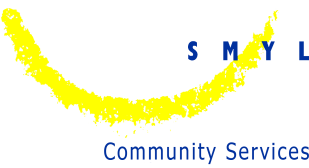 Strategies 

Concept of skin colour: Have children mix white, yellow, brown and red paint to try to match their own skin colours.

Talk about the concepts of lighter and darker, as well as different colour shades and hues such as golden brown, tan, peach, rosy pink, ivory and so on.

Black beauty: Think of how colours brown and black can be referred to in positive ways such as ‘the horse in this story has a beautiful black mane’. Counteract as best you can the most universal notion that ‘white is
good’ and ‘black is bad.’18

Teachable moments: utilize spontaneous opportunities to talk with children about cultural, racial and any other similarities and difference in a positive
way.

Story time: Encourage stories and discussion that acknowledge the diverse society we live in Australia.
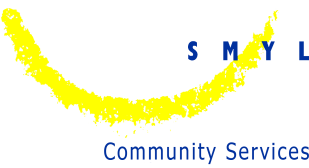 Honouring: Acknowledge the traditional landowners of Australia and be open and honest in exploring harmful policies that existed in the past.

 Celebrating: Acknowledge the contribution of migrant communities to Australia’s culture and
economy.

Discovering: Develop curiosity about unfamiliar customs, for example once a week, have an activity call ‘try it, you’ll like it!’ Bring in an unfamiliar food, game, or type of clothing. Encourage the children to try and experience and describe their reactions. Talk about how it takes time to enjoy unfamiliar things, and how if you don’t try, you can miss out on something good. Encourage children and parents to contribute things from their own family and communities.
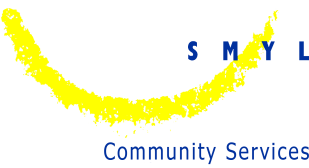 Contemporary Racism

In recent years, notions of nationhood have emerged as modern expressions of racism. These racist beliefs are based on the view of who the ‘real’ Australians are and in which minority cultures are regarded as alien and a threat to social cohesion. It consists of assumptions where the customs and beliefs of the dominant group in society are presented as the norm.
Where do you sit on the above continuum?

• Can you think of specific times when you have been at different stages?
• How does your stance change depending on your setting and who you are with? e.g. at a party or social gathering, talking to parents, in a professional setting etc.
• What human differences make you most uncomfortable as and Educator
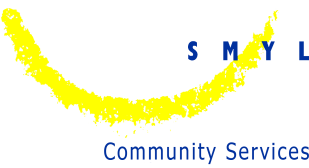 Self Education:

Develop your awareness of history and past injustices to help further your understanding on certain subjects and to help explain why things appear to be the way they are.

• How can you open up discussions about identity and create opportunities to challenge myths that stereotype?

• Consider how you perceive and discuss issues in regards to others from different cultures.

• How can you increase your knowledge of past injustices e.g. stolen generation, issues relating to refugees and detention centres and migration policies?
Importance of Bilingualism

‘The maintenance of first or home languages has a significant and continuing role in the construction of identity’. (VEYLDF, p.18)

‘There is a risk when working with children who have English as their second language that the child gets treated as though they are nearly invisible or like a baby by other children, which can lead to frustration and withdrawal.’ (Tabor in Copple. C. A World of Difference, Readings on Teaching Young Children in a Diverse Society, NAEYC 2008, 17)

Educators roles: 

Provide bilingual support if possible, be positive about children’s use of home language, make efforts to include the leaner in a range of group experiences, supplement verbal communication with gestures and nonverbal language.

Provide a wide variety of activities that encourage interaction, use simple language supported by visual materials, accept and praise efforts to communicate including use of nonverbal responses.
Provide lots of opportunities to hear and use language in a variety of contexts including play, help the child expand his vocabulary, label the classroom in the child’s home language and English, where possible introduce basic vocabulary in English as well as in the child’s home language so children can hear the different sounds and meanings.

Educator’s roles: Give children frequent opportunities to use language; ask children to respond verbally as a way to
check for comprehension; increase the complexity of your language with children.

Tips for when working with English as a second language Families

It is not unusual for us all to sometimes feel uncomfortable when we are trying to communicate across languages and cultures. However, unless we strive to overcome these initial feelings of discomfort, there is a risk whether consciously or unconsciously that we may avoid engaging with certain families, leaving them
feeling excluded or disregarded. With ‘high expectations and equity’ being a key principle in EYLF/FSAC this provides us with an additional incentive to strive and overcome what initially appear as potential obstacles.
Here are some useful tips to help overcome some of the challenges you may feel you are facing:

Ensure all names are pronounced correctly. In some cultures it is considered impolite for a child to correct an adult, so it is important that Educators ask about names and titles.

It is essential that judgments are not made about children’s language and cognitive proficiencies based only on their use of the English language.

Invite parents to ask questions and have their concerns respectfully addressed.

Explore ways to support families to understand the value of maintaining their first language. Make available up to date information such as bilingual resources in formats that are accessible for families.

Reassure families that children will learn English as an additional language from English speakers at the early years setting.
Work with bilingual early childhood professionals whenever possible to support children to feel secure in the early years setting and to assist communication with families.

 Demonstrate a respect for diverse cultures and languages by learning greetings and asking families to teach you key words and the names of familiar objects in the child’s first language.

Show respect for the cultural backgrounds of families by taking time to discuss their cultural practices and routines such as:
- The child’s sleeping patterns
- Feeding, eating and toileting expectations
Behaviour guidance and beliefs about discipline.


‘Create a safe haven in the rooms where second language learning children can spend some time, away from the communicatively demanding activities and can give them a vantage point from which to watch and listen until they are ready to join in’.
(Tabor . P. What Early Childhood Educators Need to know. Developing Effective Programs for Linguistically and Culturally Diverse Children and Families)
Using interpreters

Using Interpreters can feel strange or unnatural at first, but it is a skill that can be easily learnt. It is better to use an interpreter than risk not knowing or finding out important information that could help a family’s child settle into your centre.

Interpreters can help communicate key messages such as:
- Helping you explain to families how your child care service operates (routines and policies etc)
- To enquire about the child’s likes or dislikes
- Customs/Traditions and Religion
Eating habits and dietary requirements

“Recognise that some parents who need an interpreter will not ask for one. For some, it may be embarrassing to ask due to a fear that they could be viewed as ‘ignorant’. Others might not want to go through the all too typical hassle of waiting for one to be located. Still others might simply want to use the opportunity to practice their English”. (BRYCS October 2007, 2 Spotlight. Involving Refugee Parents in their Children’s Education).
Creating a welcoming environment and using resources in meaningful ways contribute to this process and can be useful aids in helping children
explore and connect with some of the deeper issues that have so far been discussed.

Some additional strategies to create a welcoming and supportive environment
for all families and children

1. Provide translated notices, brochures and pamphlets that help explain the
routines of the early years setting.
2. Create a space to display community information and provide bilingual information whenever possible.
3. Acknowledge the traditional custodians of the land at meetings and public forums.
4. Display a plaque that recognises the Traditional Owners of the land, as well as posters and symbols (such as the Aboriginal and Torres Strait Islander flag) that symbolize cultural respect.
5. Display a calendar of significant cultural events to share with all families.
6. Discuss with families appropriate ways of acknowledging and celebrating these events with children and families.
7. Display photos of children engaged in learning. Accompany photos with explanations of the children’s experiences using the languages spoken by the children and written in the spoken language and English.
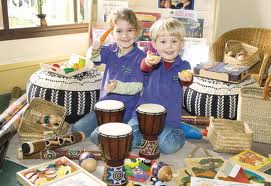 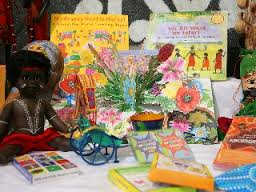 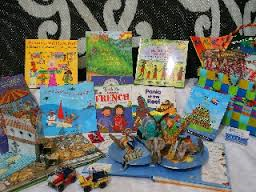